MicNova Members New Stock Studies or Industry Study Groups
April 20, 2017
MicNova Member New Stock Studies or Industry Study Groups
Goal: Have every member present a new stock with analysis (SSG) at a club meeting. Options
Each Member chooses one stock to present, with up to 3 presentations per meeting; then Club votes on whether/not to buy one of the stocks
Each Member chooses to participate in a 3-4 person study group and each study group presents several stocks from that industry
If Members choose to work in Study Groups, each member may want to sign up for free UberConference app (www.uberconference.com) to start a meeting online. (Help is available if this option is chosen)
Sources for Finding New Quality Stocks (Prefer from an Industry less represented in MicNova Portfolio)
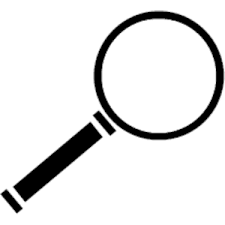 Better Investing SSG - click on My Studies, then on  
Complete your criteria for Stock Screen: reviewthumbnail sketch, SSG
Value Line – Timely Stocks in Timely Industries (Phyllis to review location)
Manifest Investing – Fave Five, and/or Public Dashboard Fave Five Legacy, stock screener
Stockrover.com (free signup)
Morningstar model portfolios (stocks)
Other, e.g.: IAS newsletter, Stock Prospector
MicNova Schedule for New Stock Presentations
Questions? Discussion?
Dates for Presentation 	Name/s 		Individual?/Group?(None in heavy Qtrly Reporting months):
June 15
July   20
Sept  21
Oct   19
Dec  21 (?)